Chapter 17
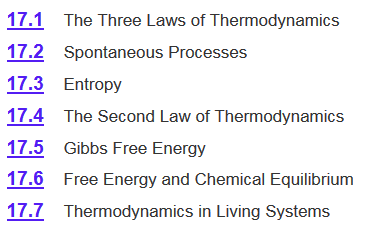 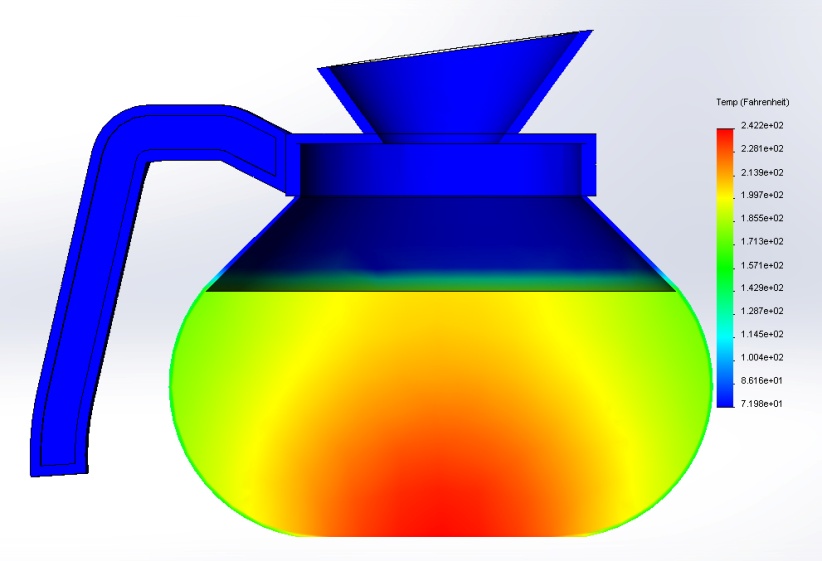 17.x     Bonus chapter: 4th Law of Thermodynamics?
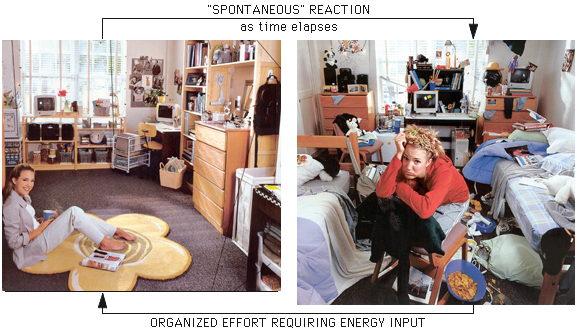 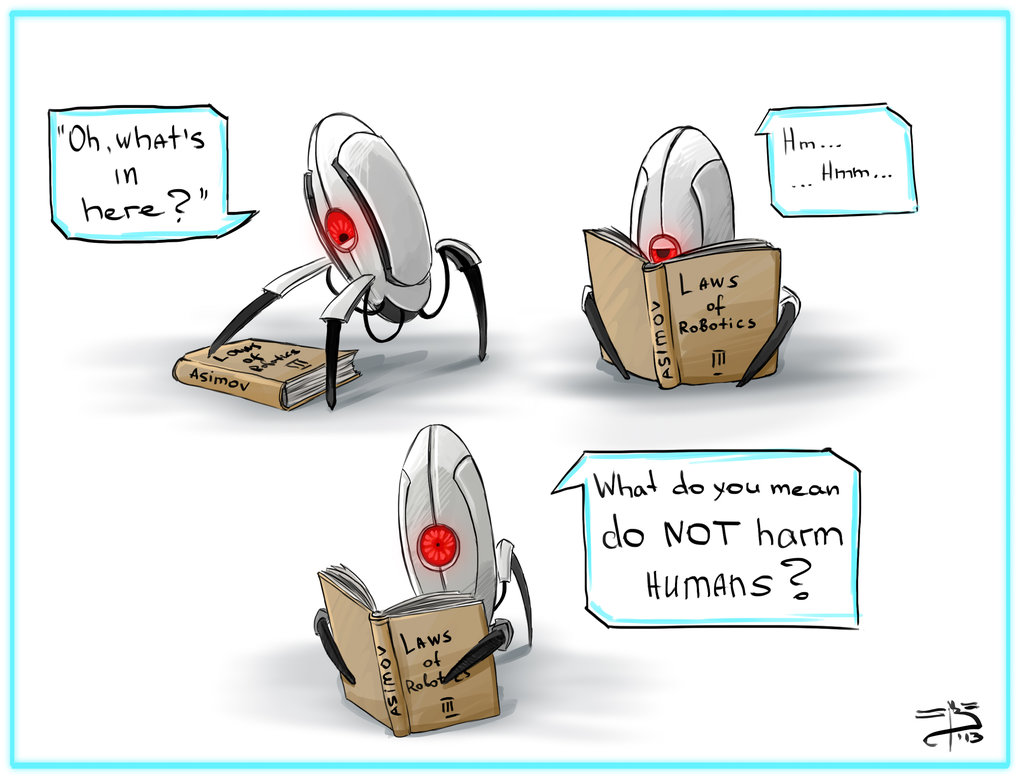 1
Laws of Thermodynamics
http://en.wikipedia.org/wiki/Laws_of_thermodynamics
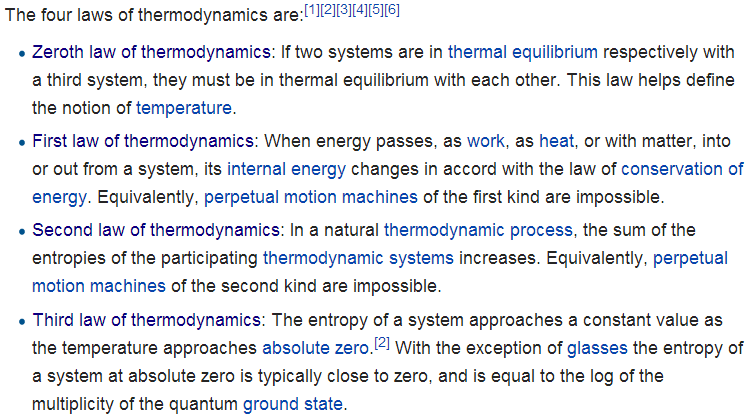 Chapter 6
Chapter 17
Fourth law of thermodynamics: Emergent complexity?
2
2nd Law of Thermodynamics
The entropy of the universe increases in a spontaneous process.
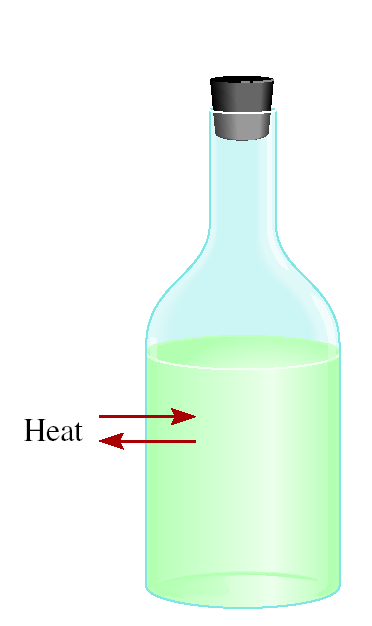 DSuniv = DSsys + DSsurr
surrounding
Spontaneous process:
DSuniv > 0
system
If something happens the total entropy of the universe increases.
DG = DHsys  -  TDSsys
- DSsys
+DSsurr
-DH
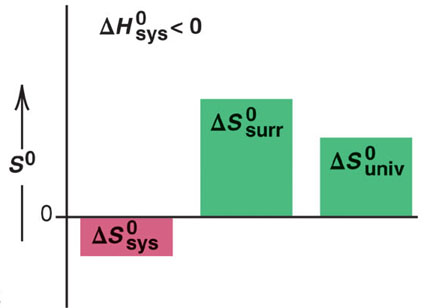 exothermic
The local entropy decreases (the system becomes more organized) at the cost of increasing entropy to the surrounding environment.
system becomes more ordered
2nd Law of Thermodynamics
The entropy of the universe increases in a spontaneous process.
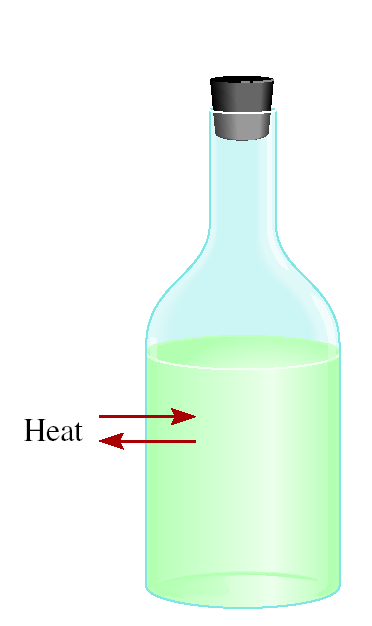 DSuniv = DSsys + DSsurr
surrounding
Spontaneous process:
DSuniv > 0
system
Building a House
DSsys
DSsurr
Surrounding
Burning fuel for transportation, machining, tools, paint manufacturing…
2 C8H18(l) + 25 O2 (g)      16 CO2 (g) + 18 H2O (l)
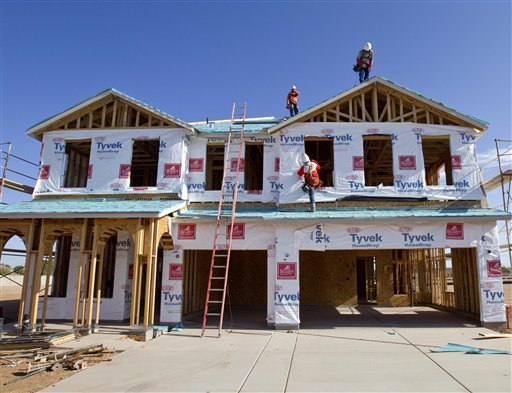 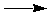 Tree to lumber.
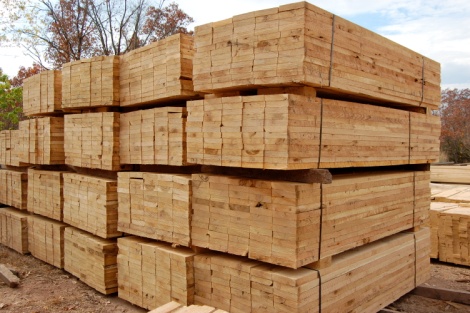 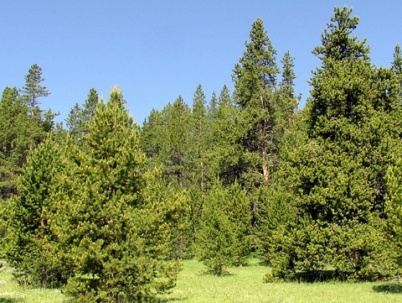 System
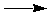 2nd Law of Thermodynamics
The entropy of the universe increases in a spontaneous process.
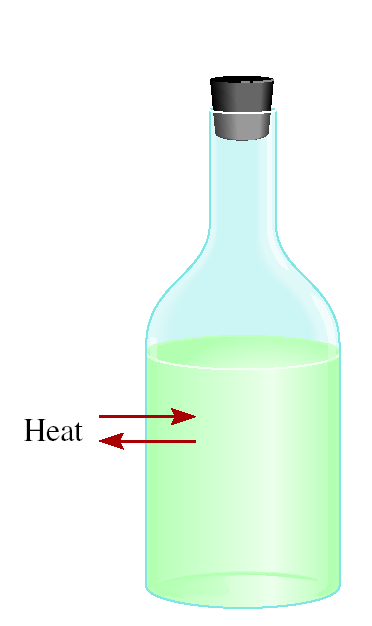 DSuniv = DSsys + DSsurr
surrounding
Spontaneous process:
DSuniv > 0
system
Evolution/Life
DSsys
DSsurr
Surrounding
Digestion and respiration.
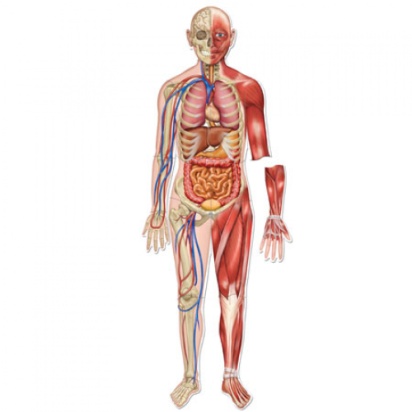 2 C6H12O6 (aq) + 6O2 (g)      6CO2 (g) + 6H2O (l)
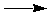 Eating an animal.
System
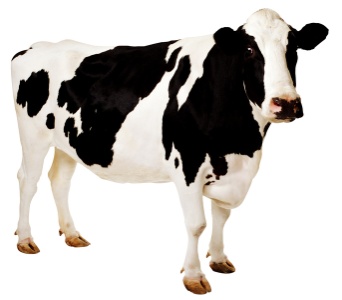 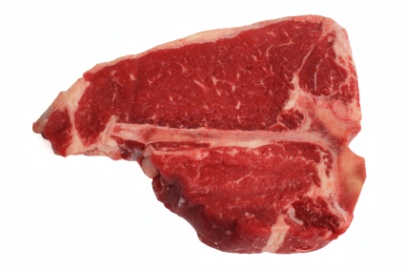 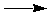 Emergent Complexity
-DSsys
= increased order = increased “complexity”
Emergence is a process whereby larger entities, patterns, and regularities arise through interactions among smaller or simpler entities that themselves do not exhibit such properties.
Snowflakes
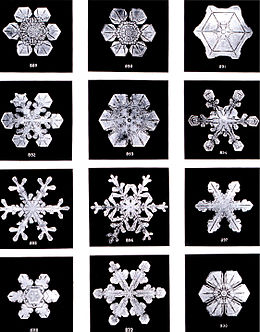 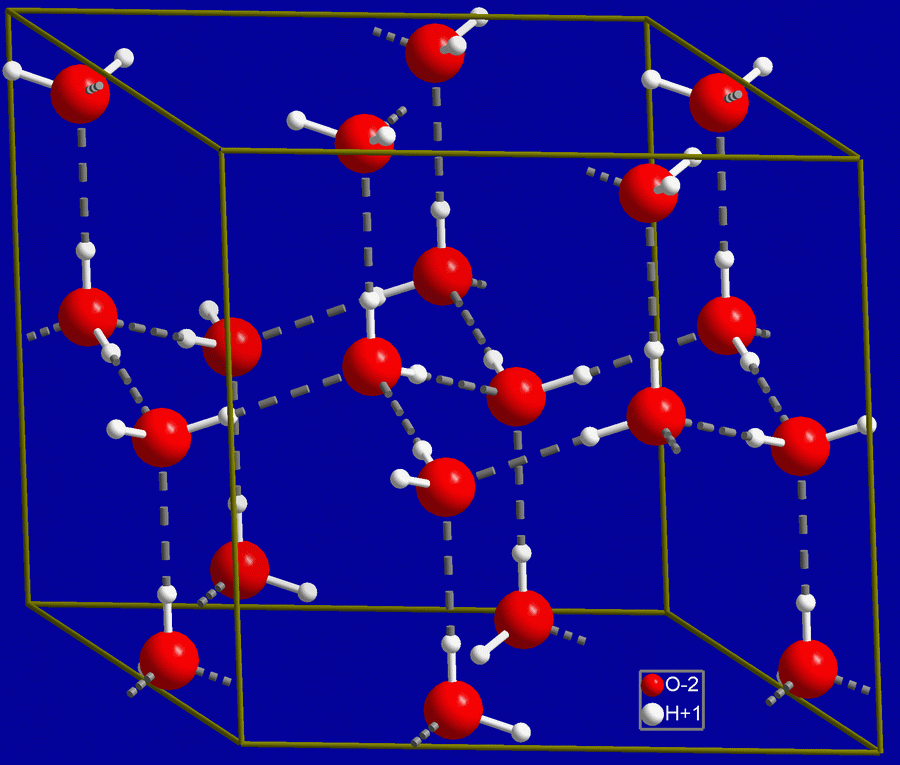 Emergence
Emergence
Emergent Complexity
DSsys
= increased order = increased “complexity”
Emergence is a process whereby larger entities, patterns, and regularities arise through interactions among smaller or simpler entities that themselves do not exhibit such properties.
Amphiphilic Molecules
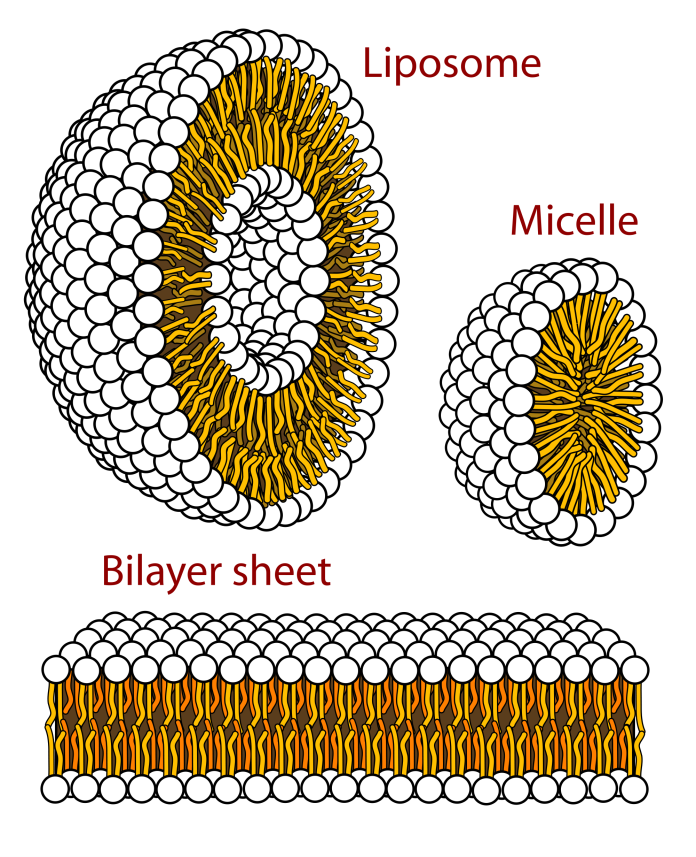 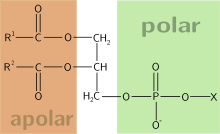 Emergence
Emergent Complexity
DSsys
= increased order = increased “complexity”
Emergence is a process whereby larger entities, patterns, and regularities arise through interactions among smaller or simpler entities that themselves do not exhibit such properties.
Sand Ripples
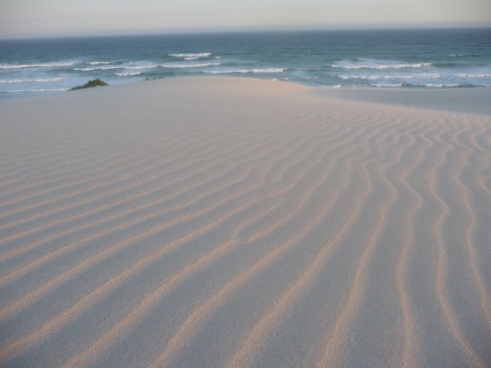 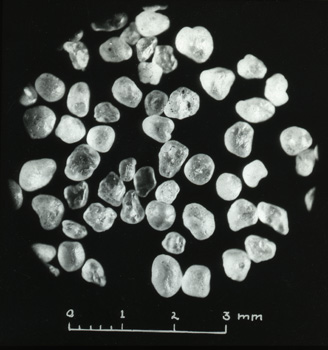 wind
and/or 
water
Emergence
+
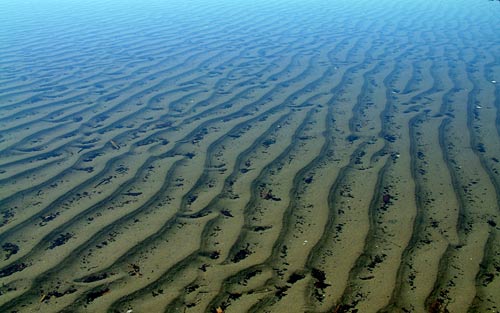 Emergent Complexity
DSsys
= increased order = increased “complexity”
Emergence is a process whereby larger entities, patterns, and regularities arise through interactions among smaller or simpler entities that themselves do not exhibit such properties.
Flock of Birds/Murmuration
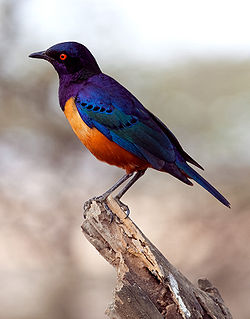 Emergence
https://www.youtube.com/watch?v=iRNqhi2ka9k
Starling
Emergent Complexity
DSsys
= increased order = increased “complexity”
Emergence is a process whereby larger entities, patterns, and regularities arise through interactions among smaller or simpler entities that themselves do not exhibit such properties.
Ant/Termite Colony
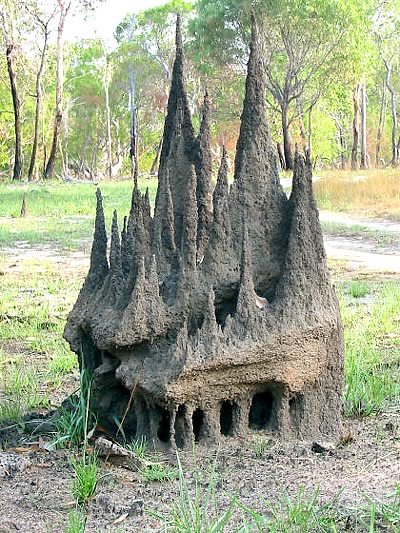 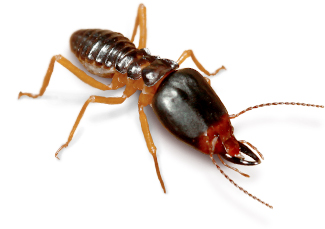 Emergence
Emergent Complexity
DSsys
= increased order = increased “complexity”
Emergence is a process whereby larger entities, patterns, and regularities arise through interactions among smaller or simpler entities that themselves do not exhibit such properties.
Neurons to Thought
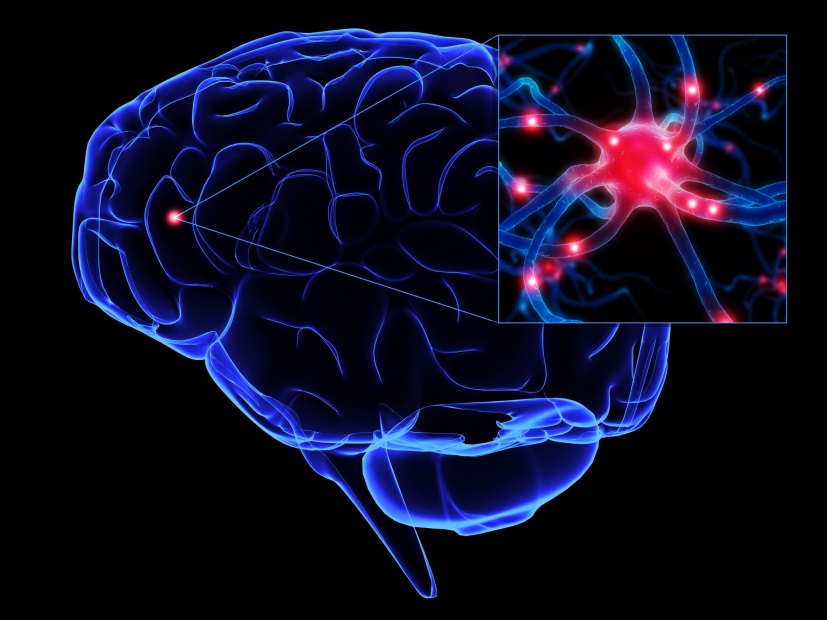 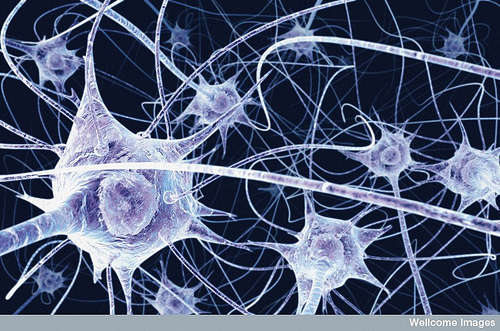 Emergence
Consciousness/Self-awareness
Emergent Complexity
DSsys
= increased order = increased “complexity”
Emergence is a process whereby larger entities, patterns, and regularities arise through interactions among smaller or simpler entities that themselves do not exhibit such properties.
Traffic
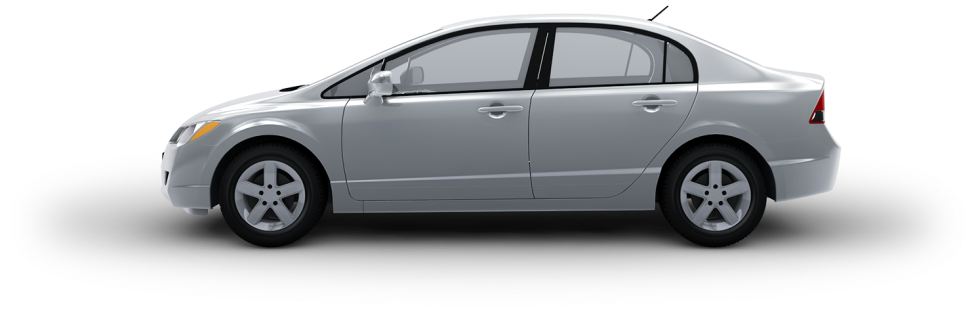 Emergence
https://www.youtube.com/watch?v=UEIn8GJIg0E
Emergent Complexity
DSsys
= increased order = increased “complexity”
Emergence is a process whereby larger entities, patterns, and regularities arise through interactions among smaller or simpler entities that themselves do not exhibit such properties.
Stock Market
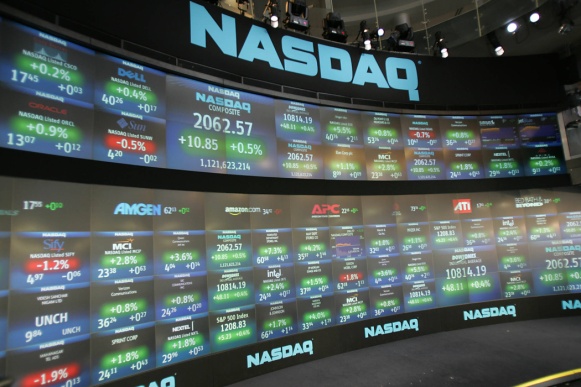 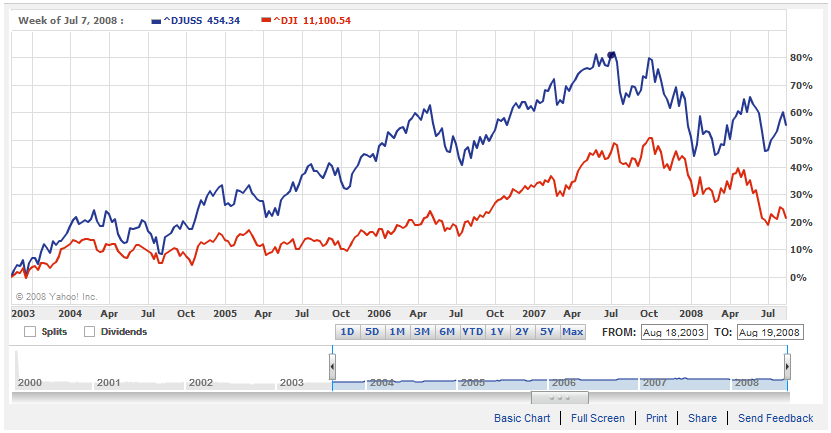 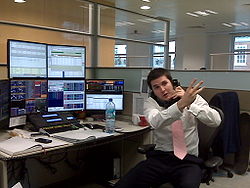 Emergence
Invisible hand-
“Every individual necessarily labours to render the annual revenue of the society as great as he can…and he is in this, as in many other cases, led by an invisible hand to promote an end which was no part of his intention.”			 (Adam Smith 1776)
Emergent Complexity
DSsys
= increased order = increased “complexity”
Emergence is a process whereby larger entities, patterns, and regularities arise through interactions among smaller or simpler entities that themselves do not exhibit such properties.
Commonality required features to all of these emergent phenomena:
the number of units/elements/parts
interaction between the units
energy into the system
Is there an equation to describe emergent phenomena?
Bottom up vs. top down approach.
Simple to Complex
The Sierpinski triangle may be constructed from an equilateral triangle by repeated removal of triangular subsets:

Start with an equilateral triangle.
Subdivide it into four smaller congruent equilateral triangles and remove the central one.
Repeat step 2 with each of the remaining smaller triangles
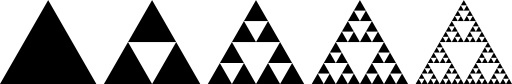 Simple set of rules (interactions) = highly complex structure
Simple to Complex
The Mandelbrot set :
fc(z) = z2 + C 
Input C (a complex number) and a z into the function
Take the result and replace z
Repeat
Map in a Cartesian coordinate
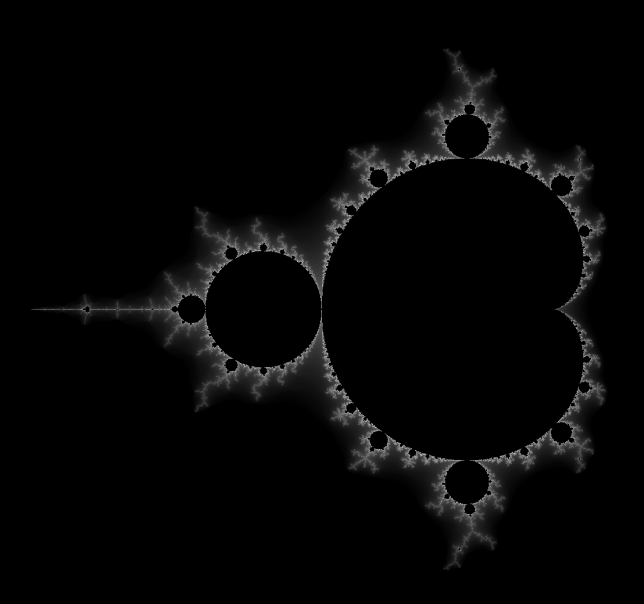 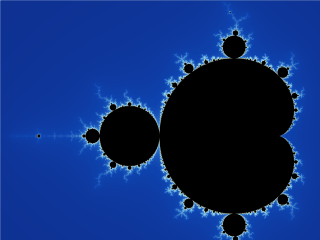 Simple set of rules (interactions) = infinitely complex structure
Simple to Complex
Cellular automaton consists of a regular grid of cells, each in one of a finite number of states, such as on and off, that obeys a simple set of rules of that govern the interaction of cells.
Conway’s Game of Life:
The rules:
Any live cell with fewer than two live neighbours dies, as if caused by under-population.
Any live cell with two or three live neighbours lives on to the next generation.
Any live cell with more than three live neighbours dies, as if by overcrowding.
Any dead cell with exactly three live neighbours becomes a live cell, as if by reproduction.
= “live” cell
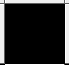 = “dead” cell
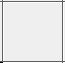 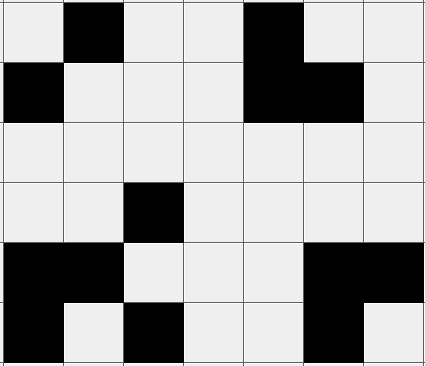 (1)
(2)
(3)
(4)
Simple to Complex
Conway’s Game of Life:
= “live” cell
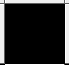 = “dead” cell
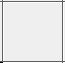 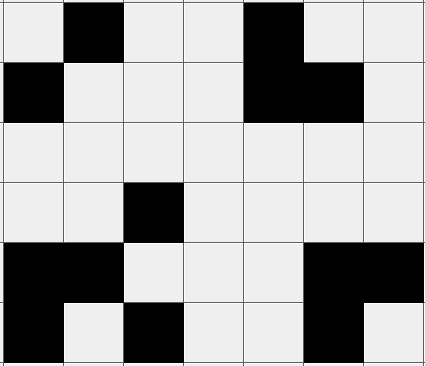 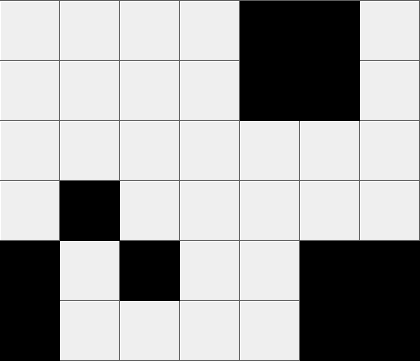 (1)
(2)
1 unit of time
(3)
(4)
The rules:
Any live cell with fewer than two live neighbours dies, as if caused by under-population.
Any live cell with two or three live neighbours lives on to the next generation.
Any live cell with more than three live neighbours dies, as if by overcrowding.
Any dead cell with exactly three live neighbours becomes a live cell, as if by reproduction.
Conway’s Game of Life
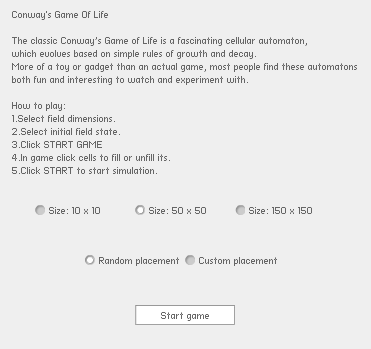 http://www.kongregate.com/games/shaman4d/conways-game-of-life
Conway’s Creatures
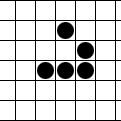 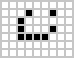 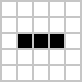 Spaceship
Glider
Blinker
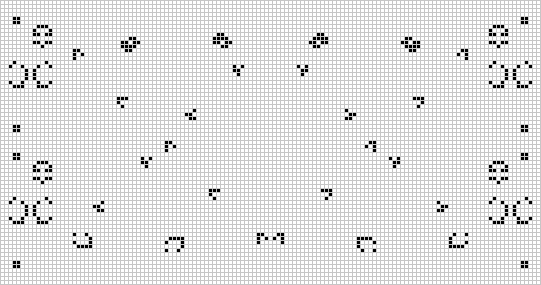 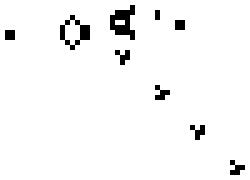 Gosper glider gun
Doublex
Conway’s Creatures
http://www.conwaylife.com/wiki/Category:Patterns
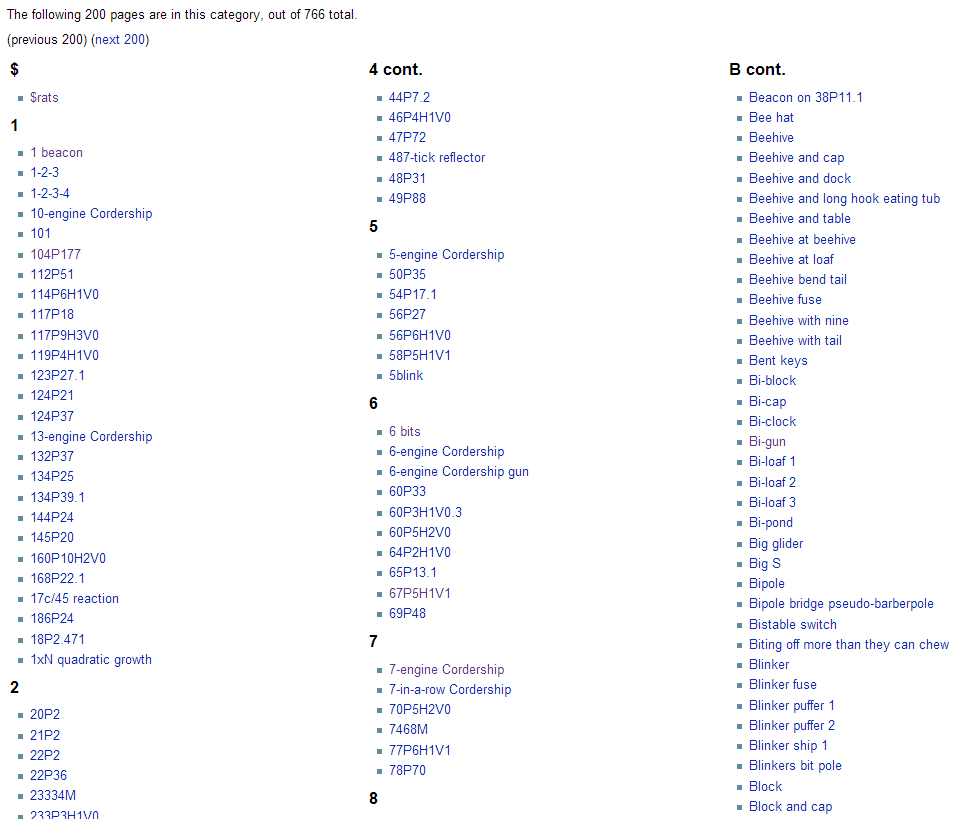 Conway’s Creatures
https://www.youtube.com/watch?v=C2vgICfQawE
https://www.youtube.com/watch?v=xP5-iIeKXE8
http://lmgtfy.com/?q=conway%27s+game+of+life
Simple to Complex
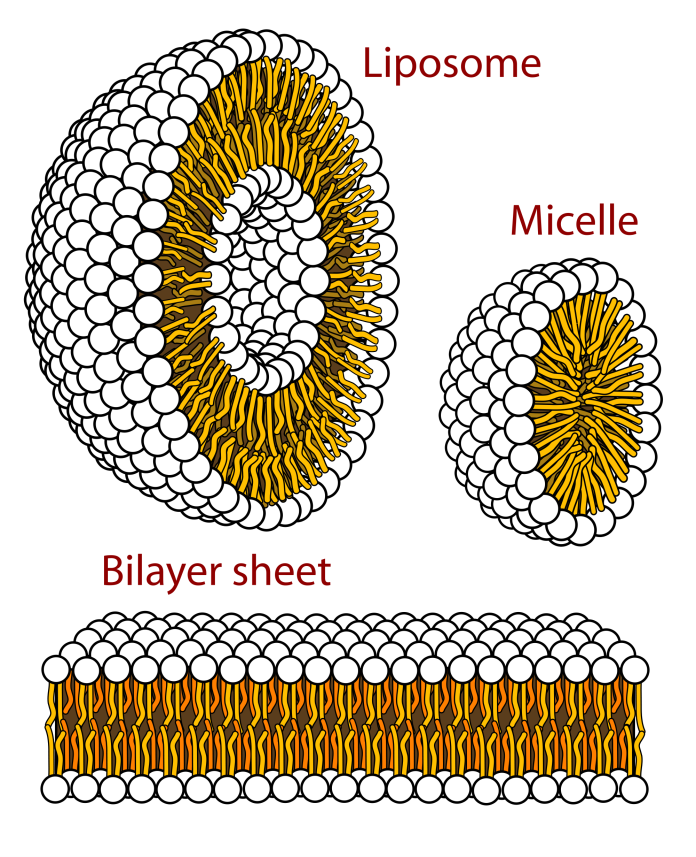 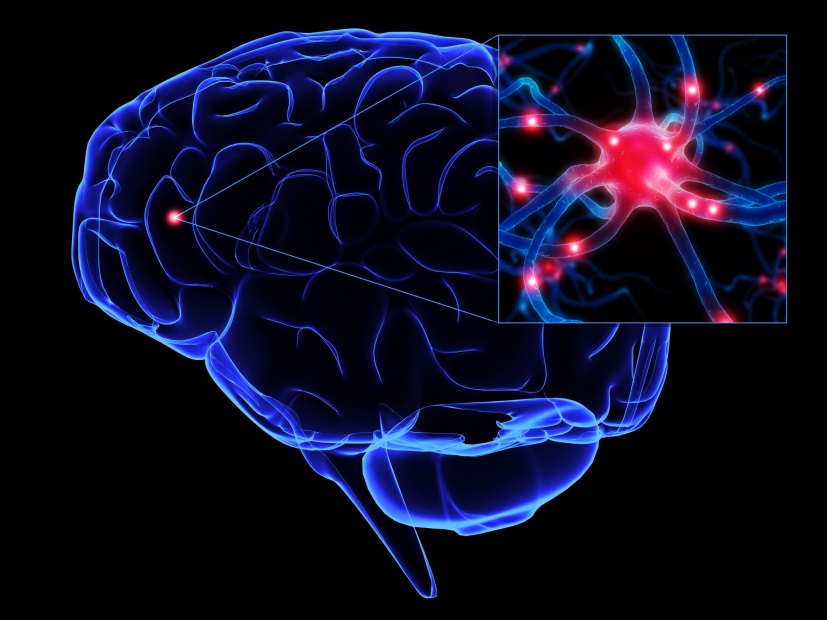 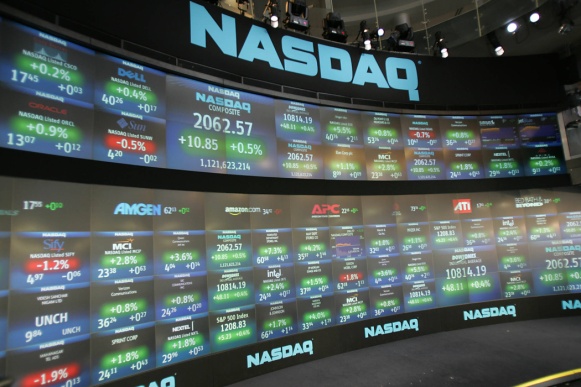 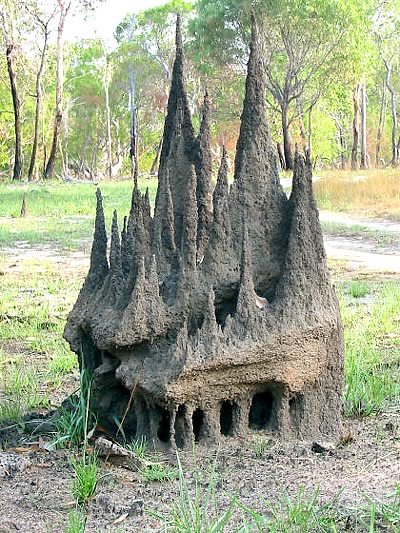 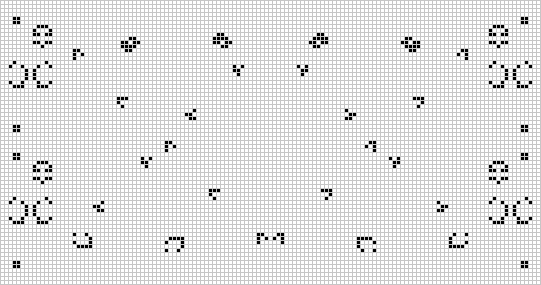 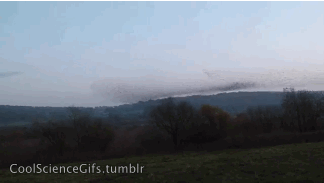 Spontaneous complexity can arise but…
	Does it have to?
Laws of Thermodynamics
Tells us what can and cannot happen.
Zeroth Law of Thermodynamics
If two systems are in thermal equilibrium respectively with a third system, they must be in thermal equilibrium with each other.
First Law of Thermodynamics
Energy can be converted from one form to another but energy cannot be created or destroyed.
Second Law of Thermodynamics
The entropy of the universe always increases in a spontaneous process and remains unchanged in an equilibrium process.
Third Law of Thermodynamics
The entropy of a pure crystalline substance at absolute zero is 0.
Fourth Law of Thermodynamics(?)
Complex structures will arise when x conditions are met.
4th Law of Thermodynamics
Commonality required features to all emergent phenomena:
the number of units/elements/parts
the degree/strength of the interaction between the units
how energy into the system effects the units
the changes in energy input
(n)
(IPF)
(H or U or E or q)
(dE)
a numerical descriptor for complexity (S or maybe H-unit?)
S
n
An equation to describe all emergent complexity. 
The fourth law of thermodynamics.
H-unit
E
=
IPF
dE
Goal: Make a prediction like: given n units in x volume with a degree of interaction y and energy input z then q amount of complexity/order must arise.
Emergent Complexity
Mathematics, physics, chemistry, biology, economics, psychology, information theory, anthropology ….
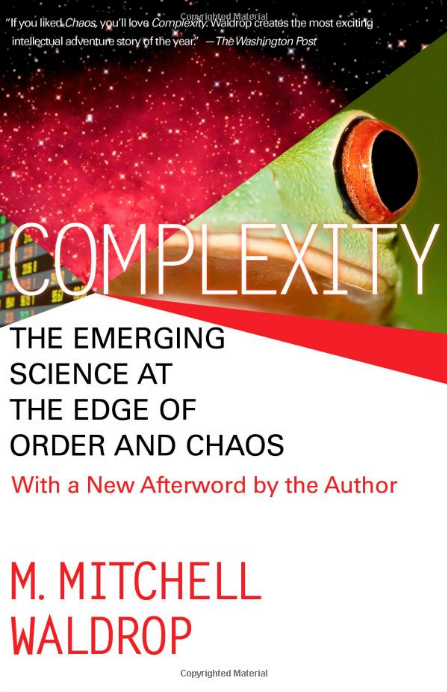 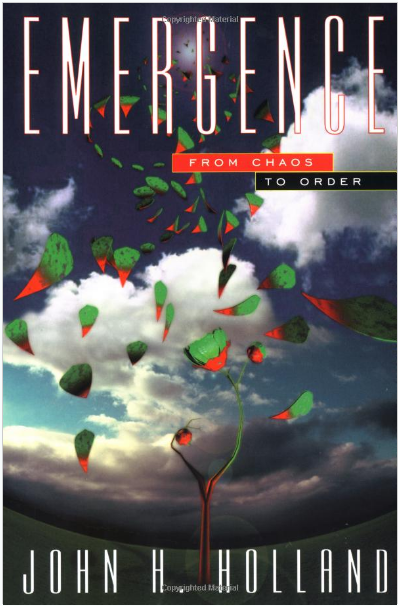 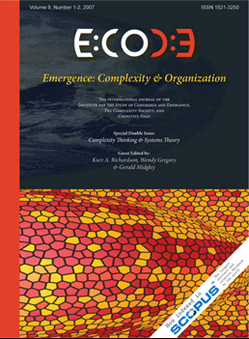 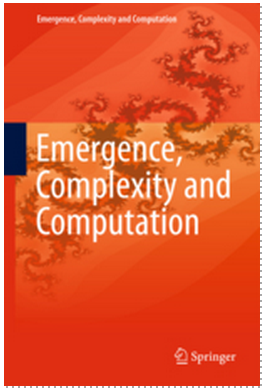 Someone please solve this before I die!
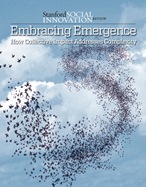 Step 1- Understand the phenomenon.
Step 2- Control the phenomenon.
Chapter 17
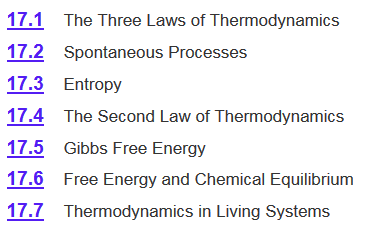 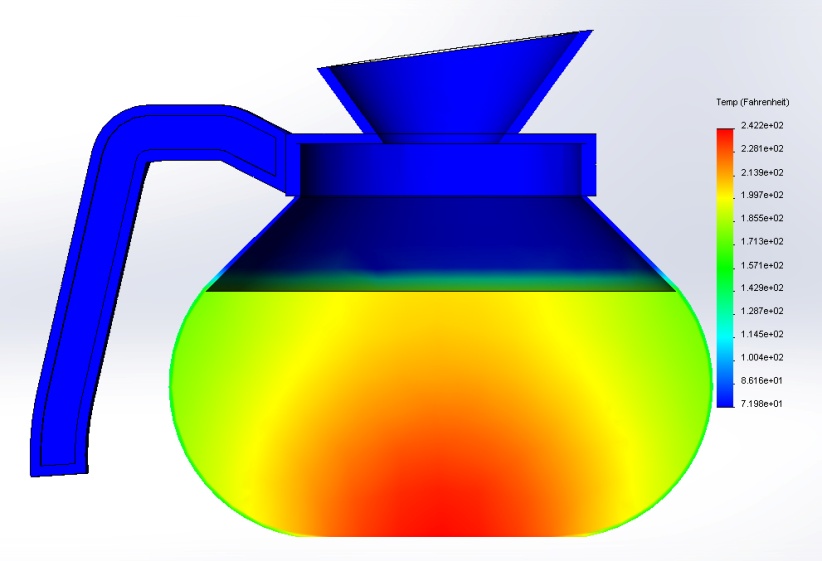 17.x     Bonus chapter: 4th Law of Thermodynamics?
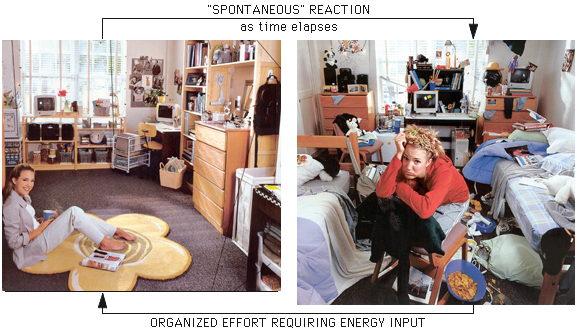 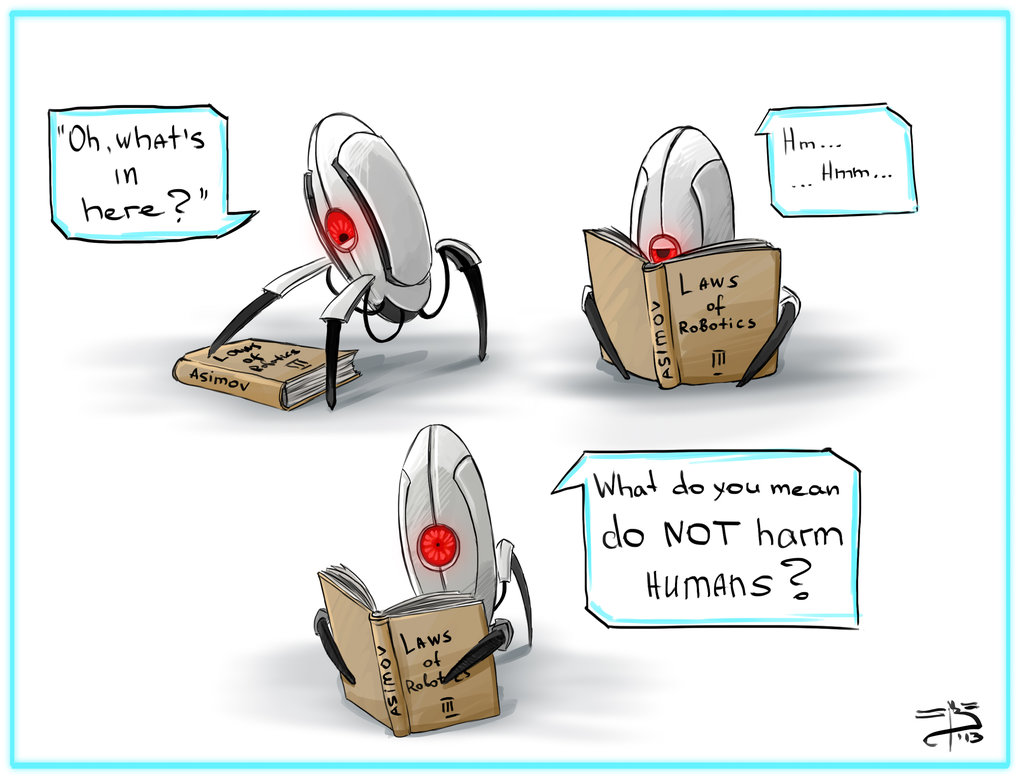 27
Mission Accomplished
43 class periods
40 lectures
~2000 minutes of class
~1100 ppt slides
~400 pages of the text book
8 Homework assignments
102 Homework questions
1 Extra credit assignment
3 tests 
1 final (pending)
Climbed ~2700 steps (~200 calories)
Why were we here?
To fulfill your degree requirements

 To increase scientific literacy

 To prepare you for your future

 Chemistry is fun/interesting/important

 A means of evaluating you
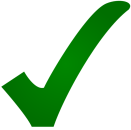 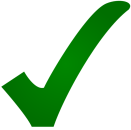 (?)
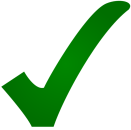 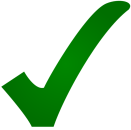 29
Who is this guy?
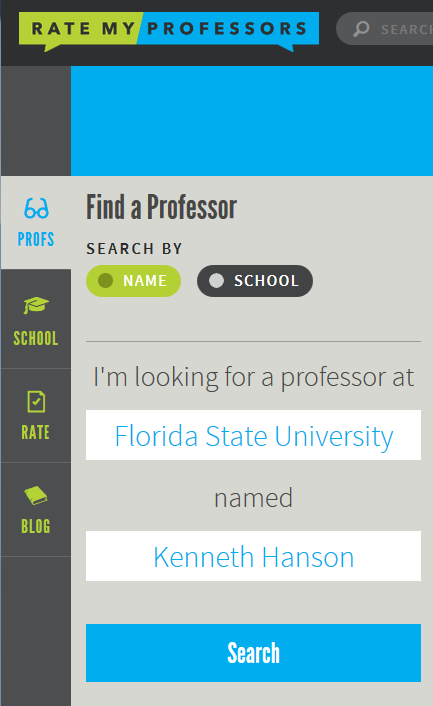 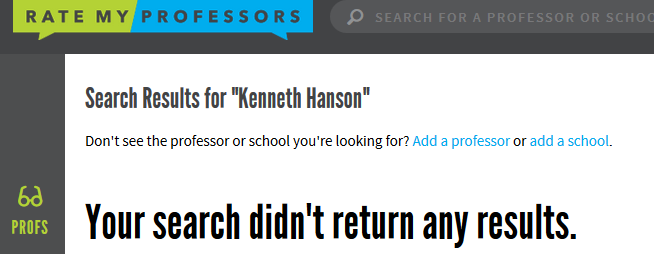 30